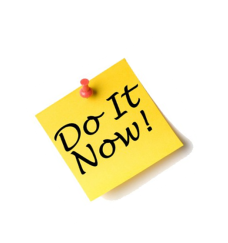 What can you tell me about the camera settings for this photo?
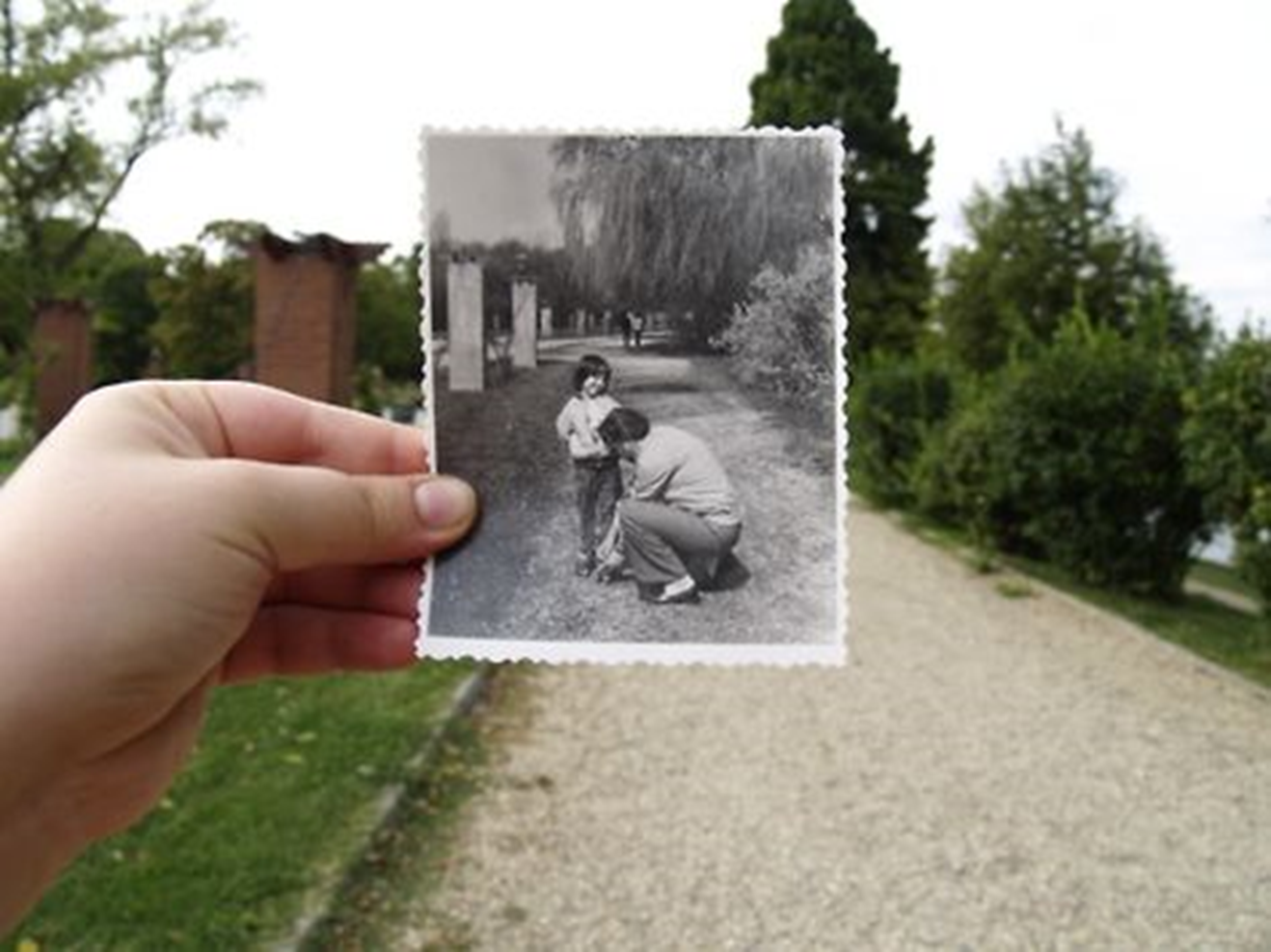 To take a set of photographs that are inspired by the work of Taylor Jones.
Annotating a Contact Sheet
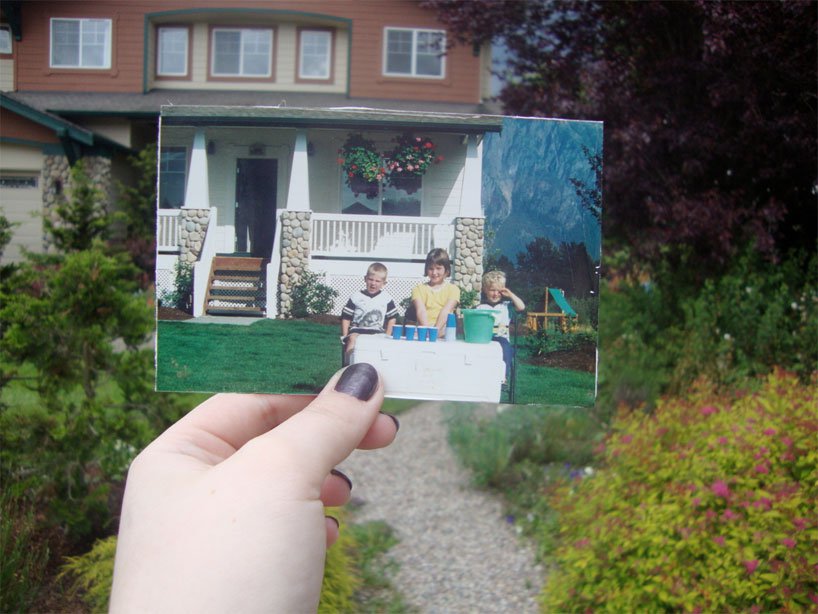 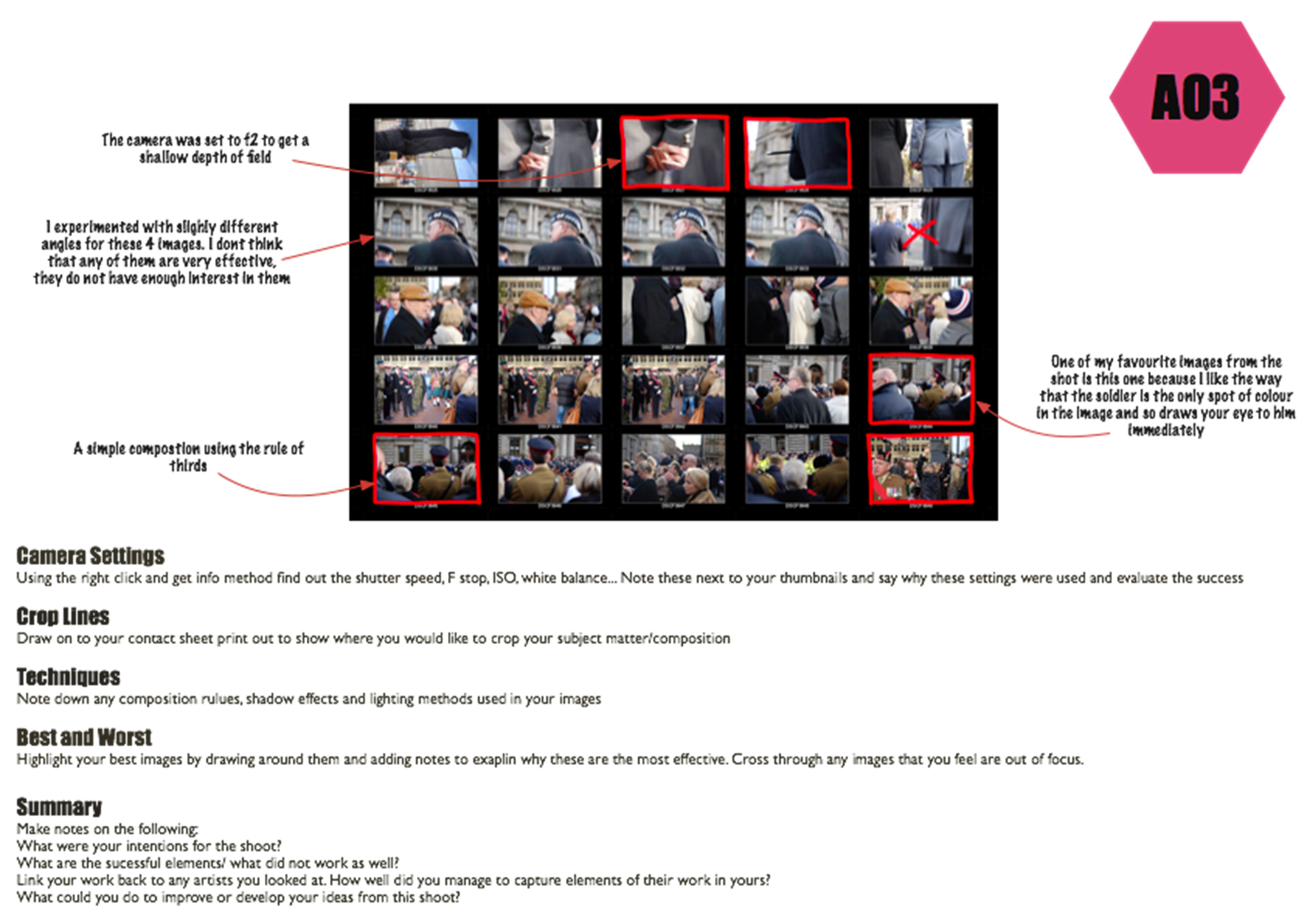 Title – Dear Photograph Contact Sheet
TASK 1
Take your photos in the style of Dear Photograph. You need to have printed a Slinkachu photo in black and white first
Remember that you should demonstrate your understanding of aperture, focus and composition in your photographs!

TASK 2
Save your photos to your OneDRIVE area under the file name: Contact sheet Dear Photograph

Print ALL your images and then using the ‘Annotating a contact sheet’ add notes to your sheet. Tick and cross your best and worst – label with why they are good or bad.
Extension - Print your 2 best photo’s to A4 and mount only on black paper not on to white ready for ‘Best Photo’
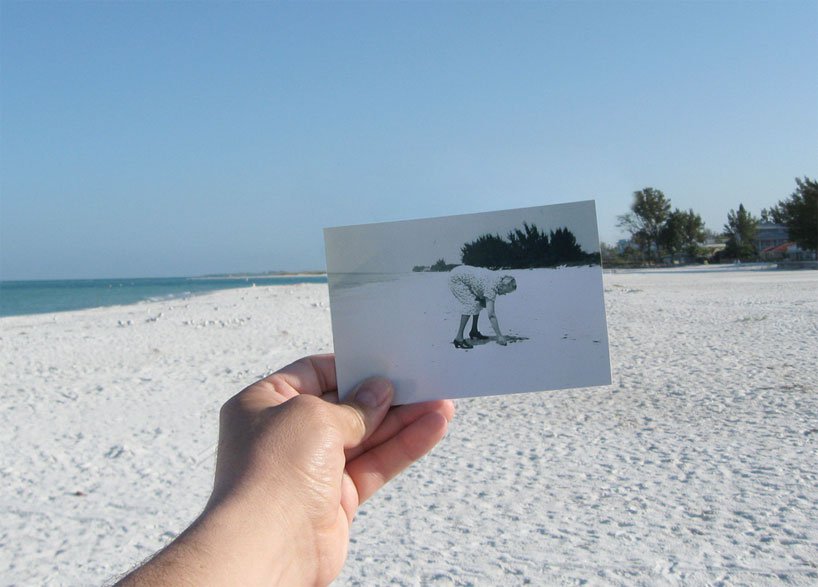 Bring up your most successful image and be ready to discuss why you feel it is your best shot
Annotating a Contact Sheet
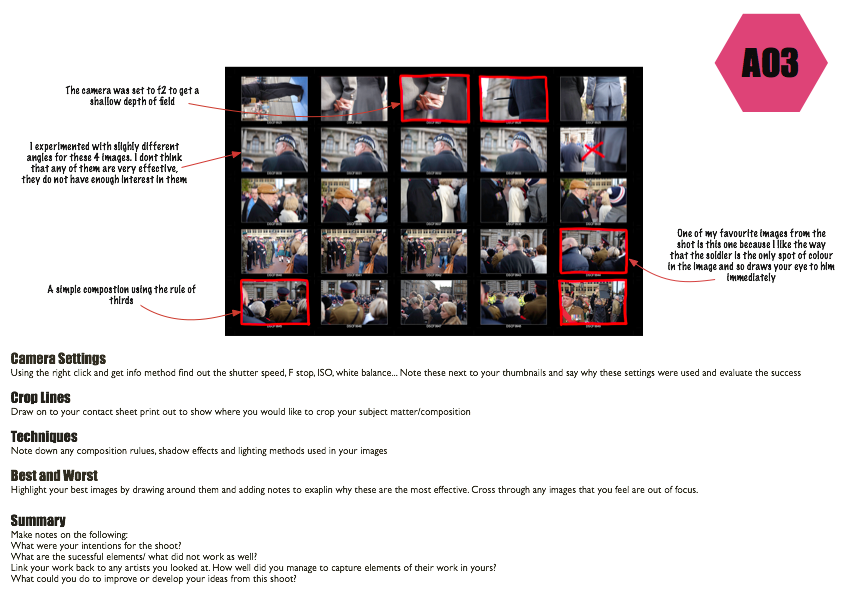